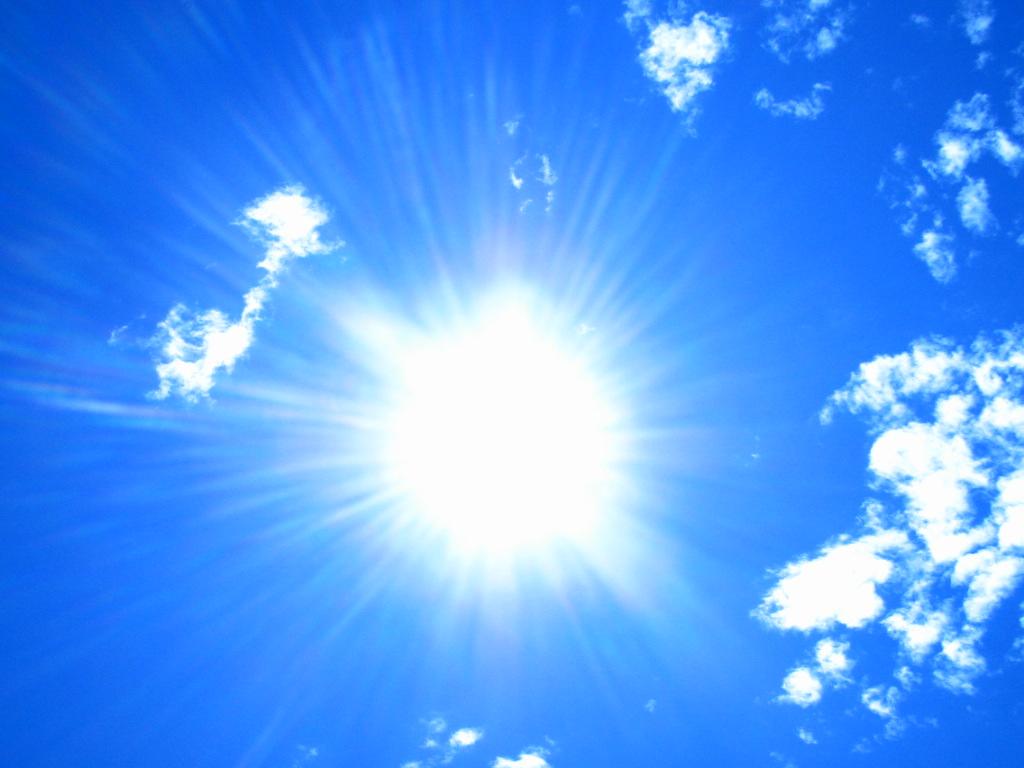 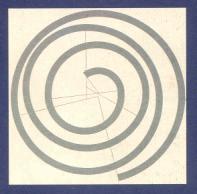 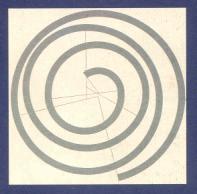 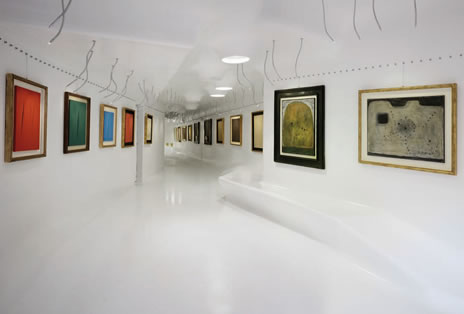 GALLERIA GALLERI

Periodico gratuito di aggiornamento per imprenditori e dirigenti

Numero III/2013 del 24 febbraio
MARCO GALLERI 

strategia
organizzazione 
comunicazione 
marketing
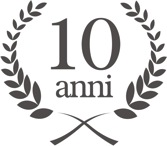 Questo è il terzo numero del 2013; propone 30 elementi (pdf) e 9 presentazioni (PowerPoint).

Gli allegati sono divisi in quattro cartelle tematiche. 
Li ho posti qui



Sul sito www.marcogalleri.it sono reperibili i collegamenti e gli indici degli ultimi anni.
Il Poggio 58036 Sassofortino (GR) tel. & fax 0564.567.118 mobile 333.2456.338 www.marcogalleri.it  marco@marcogalleri.it
MARCO GALLERI 

strategia
organizzazione 
comunicazione 
marketing
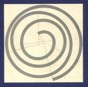 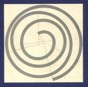 SOMMARIO
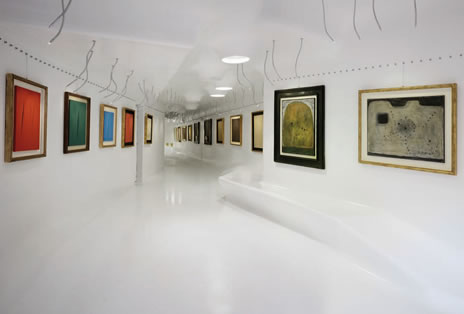 II/2013
Clamoroso! dopo sette secoli il papa va in pensione. Normalissimo: ci tocca votare. Per il resto è assurdo mettere in dubbio l’affidabilità creditizia USA, perciò meglio non guardare cosa c’è davvero nelle banche e attendere che l’offensiva ribassista dello yen acceleri le austere paralisi e agonia europee.
Mentre la Cina accaparra tutto, dal riso alle terre rare, in Egitto c’è una rivoluzione schizofrenica e in Europa si sperimentano i pungoli cognitivi; siccome non riconosciamo i cambiamenti graduali, la memoria viene rimodellata e le responsabilità storiche divengono fatalità.
Mai come di questi tempi è utile ripassare le strategie settoriali e concorrenziali e identificare quelle oggi più adatte. C’è un corso molto interessante anche su come riorganizzare di conseguenza la propria stressata PMI.
Trovate approfondimenti sulla reputazione aziendale e l’immagine di marca, che sono aspetti sempre più correlati alle innovazioni, di cui ne riporto cinque di natura tecnologica.


Molto gradito un minuto per un questionario su questa galleria.
MARCO GALLERI 

strategia
organizzazione 
comunicazione 
marketing
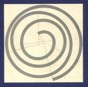 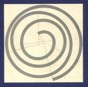 INDICE
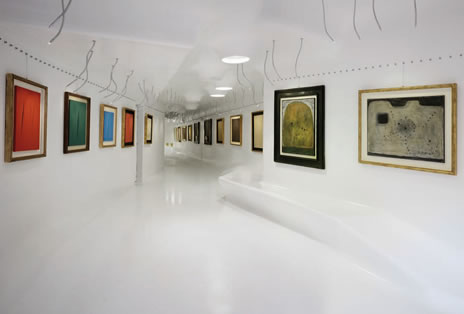 III/2013
2. ORGANIZZAZIONE
Organizzazione e strategia
Organizzazioni cooperative
Obiettivi didattici
Dieci idee sbagliate sullo stress
Stress economico
1. STRATEGIA e DECISIONI
Il papa va in pensione
Elezioni italiane 2013
Il riso e la Cina
La Cina e le terre rare
Contro Standard & Poor’s
Cosa c’è nelle banche

Lo yen va alla guerra
Paralisi europea
Agonia europea
Austerità dannosa
Rivoluzioni d’Egitto
La rivoluzione egiziana

Pungoli cognitivi
Le verità scadono
Memoria dei genocidi
Locus of control 2013
Strategie di settore e concorrenza
Strategie in tempi di crisi
3. COMUNICAZIONE e MARKETING
In aeroporto si compra
Cosa, come e perché della reputazione
Dimensioni dell’immagine di marca
Negoziazione ed emozioni
Grandi discorsi in poche parole
Linguaggio e pensiero
L’abito fa il monaco
Smascherare i bugiardi
4. CREATIVITA’ e INNOVAZIONE
Creatività a trecce
Dna digitale
Mac da polso
Droni
Geotermico da giardino
Nuova termodinamica
Brevetto unico europeo
Vignetta: il nuovo gattopardo
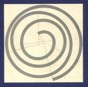 MARCO GALLERI 

strategia
organizzazione 
comunicazione 
marketing
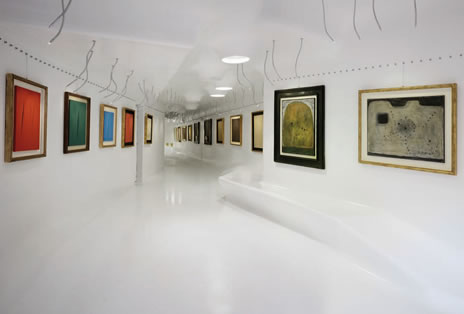 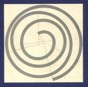 FONTI
III/2013
di stampa
del febbraio 2013

Bloomberg Businessweek (USA)
El Pais (ESP)
Frankfurter Rundschaun (DEU)
Financial Times (GBR)
Les Echos (FRA)
Internazionale (ITA)
Le Monde Diplomatique (FRA)
Le Scienze  (ITA)
Limes  (ITA)
Mente & Cervello (ITA)
Nature (USA)
Psicologia contemporanea (ITA)
The Atlantic (USA)
The National (EAU)
The New York Times (USA)
The New Scientist (GBR)
The Week (USA)
Time (USA)
Wall Street Journal (USA)
da libri
con cronologia inversa

Atlante storico del XX secolo
Le Monde Diplomatique, 2012
Il brand
V. Gabrielli, 2012
Pettegolezzi e reputazione
N. Cavazza, 2012
L’analisi strategica per le decisioni aziendali
Robert M. Grant, 2010
Come studiare le organizzazioni  
G. Bonazzi, 2006 
Lo stress
M. Farnè (1999)
Gli obiettivi didattici
Robert F. Mager, 1992
1. STRATEGIA E DECISIONI
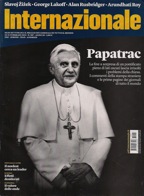 Il papa va in pensione riporta le copertine di Internazionale del 15/21 febbraio e del suo supplemento speciale, più l’editoriale. Suggerisco reperire il numero poiché si tratta di evento epocale (più di 600 anni) e vi sono analisi molto acute.
 Elezioni italiane 2013, riporto l’editoriale del Financial Times, a ognuno la propria riflessione …
Il riso e la Cina è un trafiletto tradotto dal Wall Street Journal che ci aggiorna sull’andamento di una fondamentale materia prima.
La Cina e le terre rare è l’originale in inglese da Time del 18 febbraio, contiene due grafici molto chiari e significativi.
Contro Standard & Poor’s è un acido editoriale del Frankfurter Rundschau: è assurdo mettere in dubbio l’affidabilità creditizia USA!
Cosa c’è nelle banche è un lungo e dettagliato articolo tradotto da The Atlantic a firma di un premio Pulitzer. Vedere sopra e tapparsi il naso …
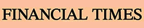 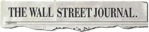 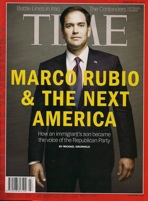 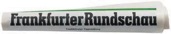 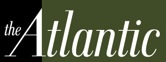 MARCO GALLERI strategia, organizzazione, comunicazione, marketing. www.marcogalleri.it
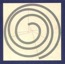 1. STRATEGIA E DECISIONI
Lo yen va alla guerra, tradotto da Bloomberg Businessweek, anticipa uno scontro che si prospetta molto duro per l’euro.
Paralisi europea. Pochi fondi per competitività e crescita; questa è la (inutile) denuncia de Les Echos .
Agonia europea è l’arbitrario titolo che ho dato all’articolo tradotto da El Pais, per confermare che la bomba albionica era ad orologeria, ovvero per rammentare che anche i progetti politici - per essere tali e promettenti - debbono avere obiettivi MOSSI (si veda oltre la presentazione Gli obiettivi didattici).
Austerità dannosa è l’editoriale del Nobel per l’economia 2008 Krugman, comparso su Internazionale del 8/14 febbraio; il titolo originale è Le false promesse dell’austerità …
Rivoluzioni d’Egitto riporta le prime pagine del - sempre tanto interessante quanto lungo - editoriale di Limes che, dopo vent’anni, è diventato mensile (era un bimestrale).
La rivoluzione egiziana è una vignetta di The National che mi pare ben riuscita ed emblematica di molte altre situazioni simili.
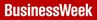 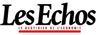 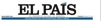 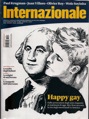 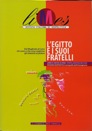 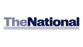 MARCO GALLERI strategia, organizzazione, comunicazione, marketing. www.marcogalleri.it
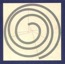 1. STRATEGIA E DECISIONI
Pungoli cognitivi è tratto da Psicologia Contemporanea di marzo/aprile; si usano gli elementi ambientali per incoraggiare una decisione invece che un’altra. Interessanti gli esempi, in particolare quello di Cameron con i problemi fiscali britannici. Si tratta dell’ultima frontiera della manipolazione di massa.
Le verità scadono tradotto da The New Scientist dà le ultime dimostrazioni che non riconosciamo i cambiamenti graduali (i mesofatti).
Memoria dei genocidi è la mappa dei massacri umani del XX secolo, tratta dall’Atlante Storico di Le Monde Diplomatique 2012, che “fotografa” l‘ambiguità dei reiterati “giorni della memoria”.
Locus of control 2013, aggiorna una mia precedente presentazione su questo aspetto fondamentale per l’assunzione di decisioni.
Strategia di settore e concorrenza è una presentazione tratta da L’analisi strategica per le decisioni aziendali di Robert M. Grant (2010). 
Strategie in tempi di crisi è la presentazione del Corso Residenziale di Alta Formazione in Maremma in Codocenza con lo straordinario Gastone Breccia, programmato per il 5, 6 e 7 giugno. Si iscriva fin d’ora!
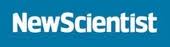 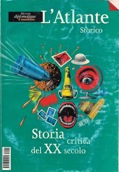 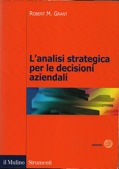 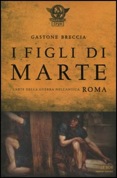 MARCO GALLERI strategia, organizzazione, comunicazione, marketing. www.marcogalleri.it
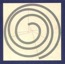 2. ORGANIZZAZIONE
Organizzazione e strategia è una dispensa di Francesca Chiara dell’università di Padova, di utile ripasso per le PMI.
Organizzazioni cooperative è una mia presentazione tratta da Come studiare le organizzazioni di Bonazzi che riepiloga i modelli di Barnard, Simon, Roy e Crozier.
Dieci idee sbagliate sullo stress è una mia presentazione tratta Lo stress di Mario Farnè, tema assai attuale nella vita organizzativa.
Stress economico è tratto da Psicologia Contemporanea, dà dei suggerimenti minimali contro l’attuale disagio.
Gli obiettivi didattici è una mia presentazione tratta dall’omonimo classico testo di Robert F. Mager che si mantiene attuale e credo possa risultare d’interesse per coloro che investono nella formazione e pretendono che sia efficace. Alcuni esempi e la lista di controllo sono utili in qualunque organizzazione.
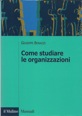 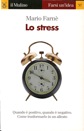 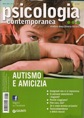 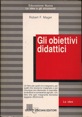 MARCO GALLERI strategia, organizzazione, comunicazione, marketing. www.marcogalleri.it
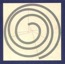 3. COMUNICAZIONE E MARKETING
In aeroporto si compra è un’interessante riflessione, di cui riporto l’occhiello e i bei disegni, comparsa su Le Monde Diplomatique.
Cosa, come e perché della reputazione è una mia breve presentazione tratta dal libro del 2012 di Nicoletta Cavazza; 
Dimensioni dell’immagine di marca è una presentazione tratta dal libro del 2012 di Veronica Gabrielli; il testo è integrato con alcuni estratti dal mio corso Corporate Image & Branding.
Negoziazione ed emozioni è una presentazione che ripropone le sei domande da farsi prima di avviare una trattativa importante.
Grandi discorsi in poche parole tradotto da The Week dà i numeri delle parole dei presidenti USA.
Linguaggio e pensiero è il titolo che ho dato all’opinione di George Lakoff su Internazionale: il linguaggio che si usa influisce sul modo di pensare dei destinatari.
L’abito fa il monaco è una foto in Mali, che ho preso da Time del 4 febbraio e che mi pare confermare il vecchio adagio.
Smascherare i bugiardi non è facile, ma vi sono alcuni timidi passi in avanti.
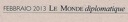 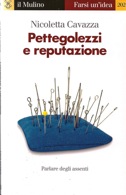 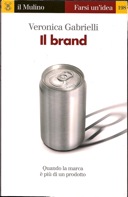 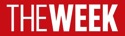 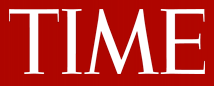 MARCO GALLERI strategia, organizzazione, comunicazione, marketing. www.marcogalleri.it
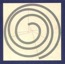 4. CREATIVITA’ E INNOVAZIONE
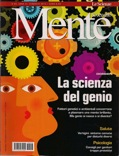 Creatività a trecce è estratto dall’ultimo Mente & Cervello che dedica un lungo dossier a “La scienza del genio”; allego l’editoriale e un articolo su scoperte e convoluzioni.
Dna digitale è un trafiletto tradotto da Nature, suppongo costituirà la prossima frontiera delle memorie informatiche.
Mac da polso è un breve articolo tradotto da The New York Times che anticipa un computer portatile in vetro flessibile.
Droni è l’originale da Time dell’11 febbraio ed è collegato a quanto anticipato nella galleria di gennaio.
Geotermico da giardino dice opportunità e minacce delle ultime pompe di calore.
Nuova termodinamica descrive i micro dispostivi che funzioneranno raccogliendo energia dall’ambiente; cioè microcomputer che non “consumeranno” nulla.
Brevetto unico europeo è un trafiletto tratto (come i due sopra) dall’ultimo Le Scienze; dovrebbe entrare in vigore dal 2014 ma c’è un ricorso ispano-italico … (torna a > “agonia europea”).
Il nuovo gattopardo è il mio titolo della vignetta del sempre terribile El Roto, da El Pais.
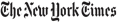 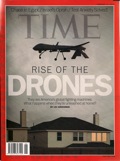 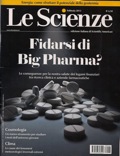 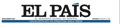 MARCO GALLERI strategia, organizzazione, comunicazione, marketing. www.marcogalleri.it
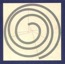 UN MINUTO PER MIGLIORARE
Questo è il terzo numero di GALLERIA GALLERI
Ti sarei grato se volessi compilare in un minuto il questionario allegato nel foglio elettronico con opinioni critiche e suggerimenti migliorativi. Queste le sei domande.
MARCO GALLERI strategia, organizzazione, comunicazione, marketing. www.marcogalleri.it
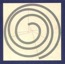 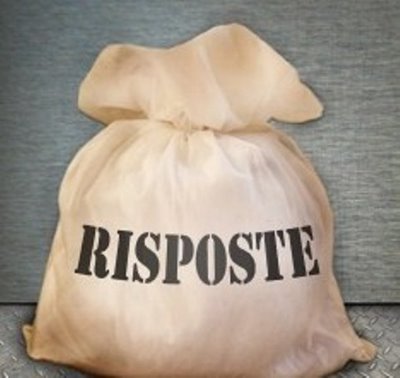 ESITI A FINE FEBBARIO
Nel ringraziare quanti hanno già speso un minuto per compilare il questionario riporto in sintesi gli esiti a oggi.

I contenuti vengono mediamente considerati ottimi.
I formati pdf sembrano più graditi dei powerpoint.
Sulla periodicità finora prevale un invio al mese.
Le modalità di avviso sono generalmente gradite.
Sulle modalità di invio ho ricevuto suggerimenti interessanti.
Il nuovo nome non è granché, ma risulta preferito alle alternative.

Tra le note quasi il 20% segnala che i materiali sono sovrabbondanti e che ne consulta solo una parte. Mi pare ragionevole che ognuno approfondisca ciò che lo interessa.

Spero di ricevere altri questionari per migliorare questo servizio gratuito.
MARCO GALLERI strategia, organizzazione, comunicazione, marketing. www.marcogalleri.it
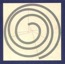 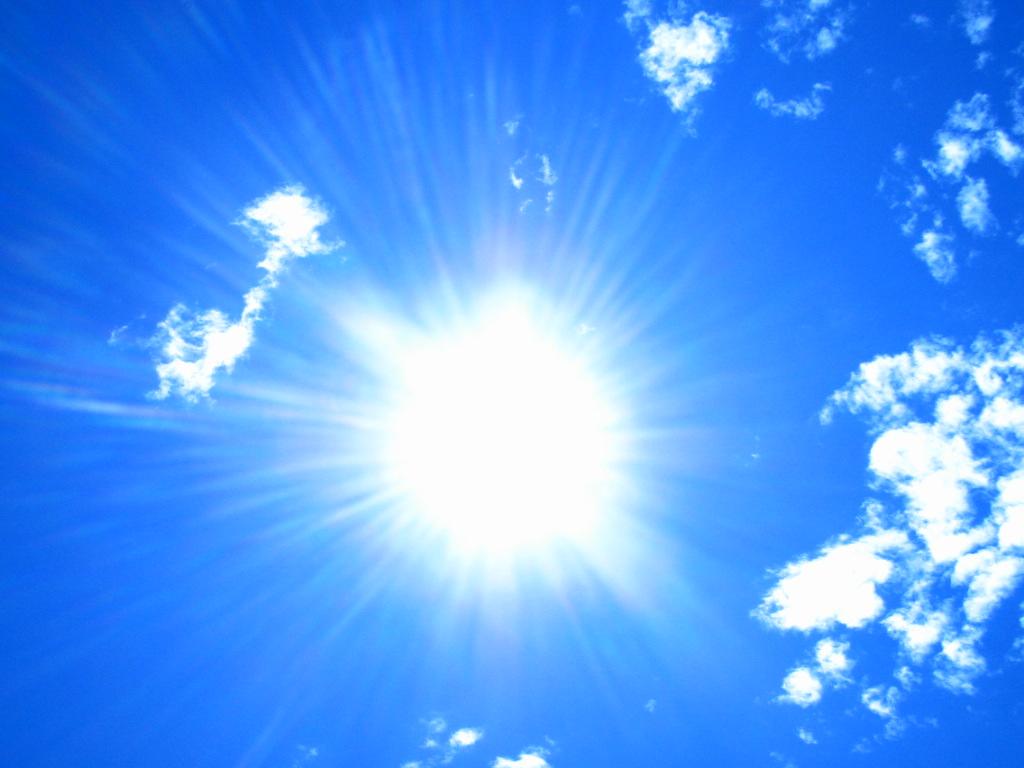 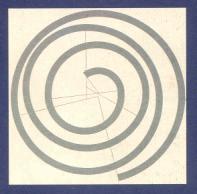 MARCO GALLERI 

strategia
organizzazione 
comunicazione 
marketing
Grazie per l’attenzione
ANALISI STRATEGICHE
PIANI D’AFFARI E OPERATIVI
SOLUZIONI ORGANIZZATIVE
SELEZIONE E GESTIONE DEI COLLABORATORI
SUCCESSIONE GENERAZIONALE
RICERCHE DI MERCATO
COSTRUZIONE DELL’IMMAGINE
CORSI PER IMPRENDITORI
Il Poggio 58036 Sassofortino (GR) tel. & fax 0564.567.118 mobile 333.2456.338 www.marcogalleri.it  marco@marcogalleri.it